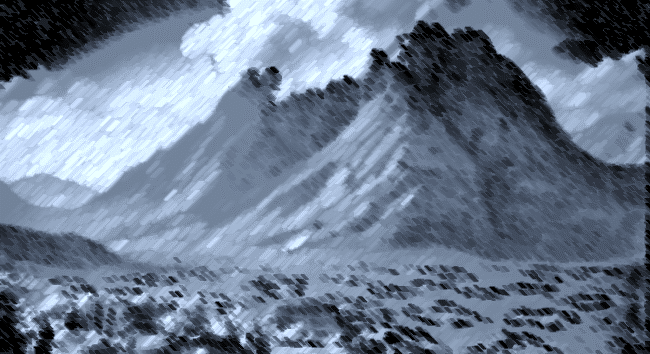 A Survey of Exodus and Leviticus
EXODUS CHAPTERS 4-10
22/2
[Speaker Notes: Tonight, we are going to look at 6 chapters, hopefully, I think we can do it, but if not then we will just carry forward to next and make up the time in flight somewhere else.  I don’t want to force the class into an abridged lesson, all study is good study, the objective is to mature our faith not to arbitrarily get from 1st word in my outline to last word.  I want to go back to chapter 3 and the remark that Tosha Ellis made when she observed – correctly – that Moses thought he was ready at age 40 to lead but wasn’t and then was reluctant to lead at age 80 when God thought he was ready.


Moses, who thought he was ready at age 40 to lead, was not and now at age 80 is ready to lead but expresses reluctance.  Moses thought he was ready at 40 – he wasn’t.  God knows he is ready at 80 but Moses doesn’t.   Perhaps Moses when he left Egypt thought to himself that he would NEVER go back, simply that this phase of his life was over perhaps he thought to himself that he escaped with his life and there is no good reason to go back and put himself in danger, and that is more than just supposition because God, in today’s text,  told him that those who wanted him dead were themselves dead.  Perhaps it wasn’t the Egyptians that he was scared of, but rather the fear that he wouldn’t be accepted by the Israelites, after all his last encounter with them hadn’t gone that well.

Moses still expresses doubt to God and starts making excuses as to why he is not the right guy for the job.  Is this familiar to us?  If we are in a position of finding people to do a job, how many people that you ask are like Moses?  I can’t do this on that day!  I don’t have the right personality to do that job!  I struggle making decisions, get someone else to be in charge and I will dig the ditch!   On and on the excuses will go.  Makes you want to not even ask and do it yourself doesn’t it?  

When someone asks you to do a job, do you immediately say yes or do you think of reasons to not do the job.  I think we need to look deeply at Moses and ourself at the same time.  Let’s not assume however that I am accusing Moses of being lazy – there are times when we may truly feel we are not the right person for the job.  We my truly feel that someone else is better suited to accomplish whatever task may be set before us.  

But ... When we are asked to do a job, do we consider that we are being asked because the asker believes we are the right person top do the task?  Do we consider that we have been asked to do a task and the asker knows that it may push the boundaries of our comfort zone.  Just a thought – perhaps something to think about later.

IN last week’s text we saw Moses say in verse 11 of chapter 3

3:11
But Moses said to God, "Who am I that I should go to Pharaoh, and that I should bring the children of Israel out of Egypt?" 

God answers and says “I will be with you”

3:13
Then Moses said to God, "Indeed, when I come to the children of Israel and say to them, 'The God of your fathers has sent me to you,' and they say to me, 'What is His name?' what shall I say to them?" 

God says “I AM”

And so, it is in chapter 4 that Moses is still making excuses as to why he is not the guy for the job


GO TO SLIDE #2]
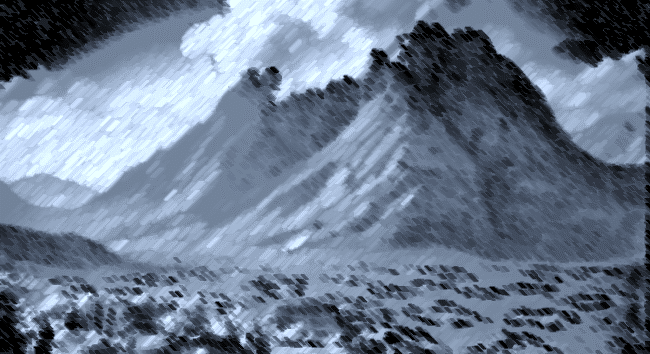 Chapter 4
Verse 3 – Moses is afraid of snakes
Verse 13 – Apparently God is not powerful enough to satisfy Moses 
Verse 24 – Just when you thought Moses and God had things patched up
Verse 29 – Israelites first, Pharoah second  
Verse 31 – Moses looked upon the Israelites affliction
Chapter 5
Verse 2 – Pharoah; Who is God?  I do not know God?  
Verse 20 – Moses, are you sure you want to help these stiff-necked people?
Chapter 6
Verse 3 – Abraham, Isaac and Jacob knew God, but not like Moses is going to know God
Chapter 7
Verse 3 – Who hardened whose heart?
[Speaker Notes: 4:1
Then Moses answered and said, "But suppose they will not believe me or listen to my voice; suppose they say, 'The LORD has not appeared to you.’ 

God gave Moses signs – snake, leprosy, water/blood

4:3
Moses is afraid of snakes!  God wants Moses to step out, Moses is comfortable where he is tending sheep.  Moses is apparently afraid of snakes; do you think God knew that and put in this first sign just to make a point to Moses?  


4:10 
Then Moses said to the LORD, "O my Lord, I am not eloquent, neither before nor since You have spoken to Your servant; but I am slow of speech and slow of tongue." 

Some versions say that Moses describes himself as having uncircumcised lips A rather curious way of telling God that he is not a good public speaker.  I find this a little odd, We read from Acts chapter 7 last week that Moses was trained in all the ways of the Egyptians.  He was trained as a prince – he was very likely trained in public speaking – perhaps 40 years of talking to sheep and he has forgotten how to speak publicly.

God asks Moses some rhetorical questions.  Who made your mouth – Did not I, the LORD?  Sounds like a Job question, doesn’t it?

4:13
But he said, "O my Lord, please send by the hand of whomever else You may send.“

God gets angry, enough is enough.  Understand what Moses is saying here.

God, haven’t you got anything better?  Careful Moses, you are closing to blasphemy.  Do you have the nerve to say to God, thank you for everything God but even your power is not enough!  God, I appreciate what you are trying to do do here, but even your help is not enough to get through this problem!  O ye of little faith – God could say!  SO God  says “ENOUGH” – I will get Aaron to speak for you and you WILL DO WHAT I ask you to do.

4:24
A difficult story to understand.  Especially so because We think that Moses and God have settled everything.  Moses has gone to his father-in-law and asked for permission to take his wife and family and go back to Egypt.  Jethro, says go, Moses goes and then seemingly out of nowhere is this story that God finds Moses and wants to kill him.  Consider also, the way this is worded – The LORD sought him and sought to Kill him.  God doesn’t need to seek him, If God wants him dead, he is dead, in plain sight or hidden in a cave.  The issue is apparently Moses’ failure to circumcise one of his sons

Moses was headed to Egypt to represent his people before Pharoah.  Perhaps it was because of Zipporah ( not a Jew) his wife that he did not, we don’t know.  Whatever happened, it was Zipporah who now comes to the rescue of Moses by circumcising their son  and that was enough for God to change his mind.

The world sees an angry God who is knit-picking with Moses.  From the scriptures, I see a man who  times has told God he didn’t want to do this thing and now (apparently) Moses for a 6th time is still not on board because he has allowed Zipporah to impact his decision-making process.  Perhaps he just wanted peace in the house, perhaps this has been a point of contention and Moses gave in.  Whatever the reason, Moses almost lost his life.

Think about this – a rather inauspicious start to a relationship that will later be described as a friendship!

In chapter 2 Moses took matters into his own hand when he killed the Egyptian –  perhaps he is still trying to do so

(Moses had 2 sons Gershom and Eliezer and we do not know which son was not circumcised)

I perhaps oversimplify this story when I study it in relation to the big picture of the Exodus.  It is a recurring theme, all through the Bible that when it comes to God, we are either all in or we are all out.  We cannot serve two masters; God is light and in him there is no darkness.  This story reminds us again, that Moses needs to be all in and here, one more time, Moses is found to be less than all in.  Moses’ wife wasn’t a Jew, if she was the one who had caused Moses to overlook this particular command of God, she took responsibility for it and corrected the matter.  

4:29
Point of order, the important part of the story is Moses/Pharoah – yes?

Moses first went to the elders.  It had been 40 years since he had been there.  He couldn’t assume that they would follow his lead.  He had assumed that once before and he had been wrong.  The people listened, they saw the signs, they bowed their heads and worshipped.

4:31  Moses looked upon the Israelites affliction – he saw firsthand how they were being treated.  Through Moses, the people sas that GOD had also looked upon their affliction and they bowed their heads and worshipped.

As we go forward, this seems to be a tipping point.  Moses and Aaron appear before Pharoah and Moses’ reluctance to lead and speak starts to fade.  Moses is becoming the leader that we know him to be.  

We know that in real life there is no substitute for time and experience and Moses is quickly gathering both 
5:2
Pharoah’s response is very similar to the world’s response to God today.  When we are disobedient, we are saying exactly what Pharoah was saying – who is God, I don’t know God.  What do we do that?

What did Pharoah have?
A comfortable life.
Wealth
Power
Slaves

Life was good for Pharoah, isn’t the same true today for many who put God away in a box somewhere because they depend on themselves and don’t think they need any help?  What is Pharoah about to learn?  Life is full of examples of people who if they had just paid attention to the events in front of their very eyes – if they had just turned left instead of right – would have avoided tragedy and heartache.

On a scale of 1 to 10 with 1 being completely submissive and 10 being the most stubborn person on the planet, where does Pharoah fit in?

So ... As God predicted, how did Pharoah react?  He turned up the screws!  He made life hard for the Israelites ... And how did they react?  True to form – yes?  Oh, woe is me!

5:20
Before Moses went to Pharoah, he went to the elders and showed them signs and built a consensus.  Everyone was on board, until at least, a little bit of difficulty and then it is the Jews being the Jews.  O woe is me!  

Look at verse 23.  Moses may be wondering himself and if he is this is evidence that Moses himself still needs some growing up.  What did the elders and for that matter Moses think – a rod/snake, a little blood in the water pot and Pharoah was going to say get out of here

There is a lot at stake.  Egypt was a big-time player in world politics and economics, but their economy was built on the backs of the Israelites.  If they just let them go, what would happen to the economy, how would they have to survive – make their own bricks?

The elders are inpatient, Moses seems to be a bit impatient, 

QUESTION – IMPORTANT QUESTION - who needs the lessons to be learned from the plagues?  Everyone?  ISRAELITE AND EGYPTIAN

6:3
A very interesting statement.  What does this mean?  Does it mean that Abraham, Isaac and Jacob did not know the term YAHWEH?  It won't take you long to look between Genesis 12 and 50 where the bulk of the story is regarding Abraham, Isaac and Jacob and see that LORD, YAHWEH is used over 100 times.  

2 points – First Moses is writing this hundreds of years later but even so, as Moses used the term when writing about Abraham, Isaac and Jacob it would seem unwise to suggest that they didn’t know the term at the time they lived – the fact is – they know God and who God was.

Secondly, Abraham, Isaac and Jacob knew what the promise was, Moses is seeing the promise fulfilled on a daily basis. 
Is there a difference between knowing someone as an awareness of them and knowing them through walking with them and being a part of great signs and miracles.  A, I and J did not see the majesty of God in the same manner that Moses did through the liberation of his people and the  conquest of the promised land.
To illustrate, look at 1 Samuel 3:7

(Now Samuel did not yet know the LORD, nor was the word of the LORD yet revealed to him.) 

Obviously, Samuel knew who God was but not as fully as he would know God later.  And that is all that God is saying to Moses here.

God is saying to Moses – you ain’t seen nothing yet

7:3
Hebrew scholars, of which I am not one, speak of active verbs, much like we also see in the NT Greek.  These verbs  expressed not only the action of something but the intent to take some action or even the permission of an agent to take an action.  The AP Bible in a study section for this verse quotes one such Hebrew scholar who states that this is an example of the idiomatic useage of Hebrew verbs to say that I will harden his heart is the equivalent of I will allow his heart to be hardened.

Consider also that God provided the circumstances in which Pharoah’s heart became hardened.  However we look at it, it should not give us pause nor should we consider that God is perpetrating evil.  Pharoah had free will and he exercised it.

God is making it clear to us that HE – GOD – is leading his children out of bondage and HIS plan for our salvation is full speed ahead!]
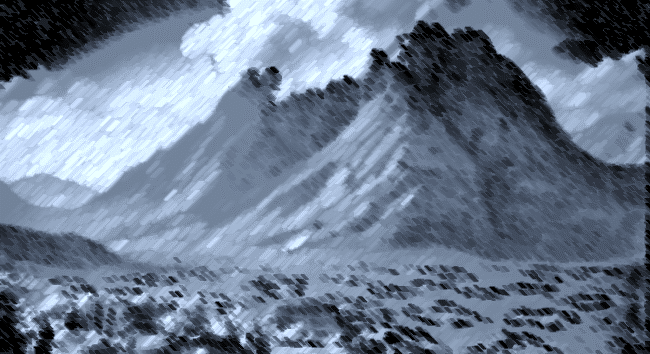 P1  Water to Blood  (7:17)
Duplicated – Pharoah’s heart was not moved – Ho Hum
P2  Frogs  (8:3,8)
Duplicated – Agrees to let the people go – Just kidding, heart hardened
P3  Lice  (8:16,18-19)
Unable to Duplicate – Magicians knew the truth, but Pharoah’s heart hardened
P4  Flies  (8:22-26)
No attempt to duplicate – Segregated to the Egyptians only – Pharoah waivers but has conditions – ultimately his heart remains hard
P5  Livestock  (9:2,7)
No attempt to duplicate – Segregated to the Egyptians only – Pharoah verified the damage and immediately hardens his heart
[Speaker Notes: Pre-Plagues and Plagues

7:8
There is a lot of dry humor in the Bible and we are too stuck up to see it.  Read verse 8-13 and tell me that is not funny!  Aaron’s rod becomes and snake, the magician’s rods become snakes and then Aaron’s snake eats their snakes  or to be exact Aaron’s rod consumed their rods.

Either way, the magicians had to get new rods

Magicians
IMO these were tricks, not the ability to perform a supernatural event.  The Hebrew word used (Strong’s 3909) is a word  that has as it’s origin to conceal or to wrap up tightly, to cover up as a mourner would wear a veil.  The same word is used to describe the magician’s actions as they attempt to replicate the works of God through Moses and Aaron.

P1 	Water to blood, probably an easy trick with some type of formulated substance that colored and thickened the water. After all, these were Pharoah’s people, he knew they were or were not real (the magicians that is).  How much did he want to know their secrets or their honesty?

P2	Frogs – how do we know which frogs were Moses’ and which were the magician’s – BUT – question ... Who had to get rid of the frogs?  Chapter 8:7-8

P3	Lice.  Magicians fail for the first time and tell Pharoah such.  This bolsters my opinion that Pharoah knew that his magicians were professional liars.  He knew the difference between a parlor trick 	and a miracle

P4 	Flies.  First time to impact only the Egyptians.  How much irritation do we feel when a fly or 2 invades our picnic.  This wasn’t one of 2  flies. Pharoah waivers and want to allow worship but within 	Egypt.  Moses says NO, if we are to worship within the land, your people will see us, we will be an abomination b4 them and they will stone us to death – so no sir, not acceptable, we all go outside 	Egypt or we do not go at all.  Pharoah capitulates a little more – Chapter 8:25  (Remember that God told Moses the Israelites would not only be allowed to leave, but they would also plunder the 	Egyptians on the way out.)

P5	Livestock – IN THE FIELD – this is important, a limitation on the loss by the Egyptians.  Presumably, livestock in the barn or stalls would not be impacted.  Livestock of the Israelites was not affected.]
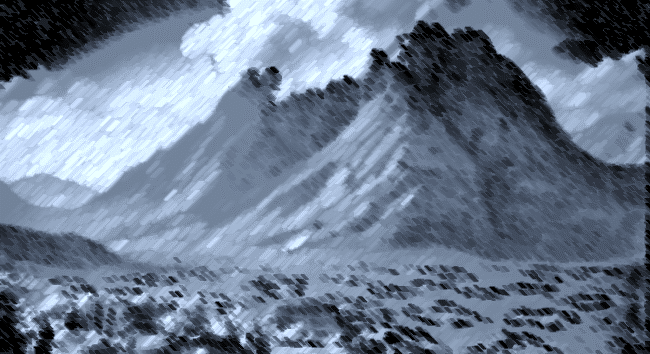 P6  Boils  (9:8, 11)
No attempt to duplicate – Pharoah’s heart was remained hard (as God said it would)
P7  Hail (and Fire)  (9:16, 23, 31)
No attempt to duplicate – Pharoah admits that God is all powerful and that all Egypt are sinners and are evil and agrees to let Israel go – NOT – heart hardened again
Pharoah’s servants challenge him to swallow pride and to put Egypt first – a limited exodus authorized without children - Pharoah’s heart hardened again
P8  Locusts  (10:7, 10, 12, 15)
First plague without a request/warning by Moses – Pharoah summoned Moses – limited exodus authorized - Ok for children to go but not livestock
P9  Darkness	 (10:21, 23, 24-25)
[Speaker Notes: P6	Boils.  Apparently, Egyptians only because of Chapter 9 verse 11 and notice the reference to the magicians again.  They were still there, and it seems fair to speculate that they are quickly aware of 	the difference between what they do and what Moses does.  It makes no difference however	

P7	Hail.  To appreciate this plague, it helps if you have lived in a part of the country that is prone to hail on a regular basis.  It does hail in FL but not typically with the same rate of occurrence nor 	severity as it does in perhaps the parts of the country that we think of as tornado country.  We see pictures on the news of large hail stones but being there in the middle of such an event is 	terrifying.  Hailstones large enough to kill a person will also destroy crops, homes, equipment, anything touched.  Again, only the Egyptians impacted, 9:26 indicates that no hail in Goshen.
	Not just hail but also fire!

Pharoah cracks a bit more.  What could be different about this plague – was it a cumulative effect or did the thunder, hail and fire have some type of impact that the others did not have?  Where did this plague dome from – the heavens – is it more of a direct connection to God?  Perhaps.  Regardless, Pharoah cracks for the 2nd time and it is a more noticeable crack than after the P4 (flies)

Exodus 9:31, 32 – Now the flax and the barley were struck, for the barley was in the head and the flax was in bud.  But the wheat and the spelt were not struck, for they are late crops.

P8	A twist, after Moses meets with Pharoah and threatens locusts, Pharoah’s servants beg Pharoah to lose his pride and think of Egypt, the land is destroyed they say.  Why keep this up, clearly you are 	no match for GOD!  (10:7) I imagine them saying to Pharoah that the crops were just laid waste and we only have wheat and spelt spared because of the timing.  We need to cut our losses NOW! 	This  is a direct challenge to Pharoah’s judgement and to his authority by those servants.  Pharoah asks Moses, who will be going, and Moses tells him that everyone will be going, and 	Pharoah turns on a dime and says, not so fast!  Pharoah threatens Moses in verse 10 when he says – God had better be with you – think about what he just said, the God, whom I 	don’t know or 	recognize had better be with you  because if you all go, I will see to it that you are stopped (paraphrased) Once again, Pharoah’s pride gets in the way and he says – you may go but not all of you, 	the men may go but everyone else stays!

Moses leaves that meeting and calls in the locusts.  10:15 describes it this way - 
For they covered the face of the whole earth, so that the land was darkened; and they ate efvery herb of the land and all the fruit of the trees which the hail had left.  SO there remained nothing green on the trees or the plants of the field throughout all the land of Egypt.


P9	Darkness with no warning but Israel had light.  No one moved for 3 days, total darkness Moses and Aaron were summoned to Pharoah. Pharoah still can’t let go of his pride and sets conditions 	which are not acceptable.  Remember God told Moses that he would leave with everything plus plunder the Egyptians Chapter  verse 22.  Notice that Noses ups the game in verse 25, when he says, 	that, Oh, by the way, not only will we not leave our flocks, BUT YOU will ALSO give us burnt offerings and sacrifices to take with us.  Going without the livestock was not acceptable!

After this plague Pharoah tells Moses to leave and that he is not welcome any longer.  He tells Moses to go and that if he sees Moses again , that he (Moses) shall surely die.  

In the Movie, The Cowboys, John Wayne tells Bruce Dern in  to walk away, and he should he have walked away?  Pharoah has been warned, he should walk away, and he should let Israel go but he didn’t listen – neither did Bruce Dern, btw.]
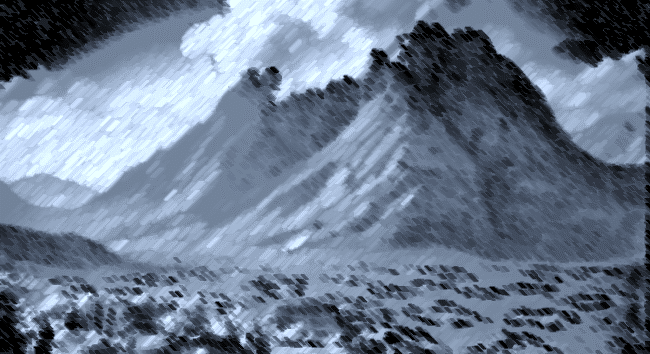 Lessons Learned 

We probably don’t see within us what God does.  God wants Moses outside of his comfort zone.  When we go there we will grow.  Use it or lose it, DO NOT BE AFRAID (the 1 talent man, Matthew 25:14-30)
Ego, pride, vanity ... Not good traits
Proverbs 11:2, 16:18 and 29:23
Not our time but God’s Time   (Patience Required)
Exodus 6:1  God’s Power Promised
Exodus 6:5  God heard the groaning and remembered his covenant
Exodus 6:6  God promises redemption
God does not lie
Hebrews 6:18
[Speaker Notes: Matthew 25:14-30  The Parable of the Talents

The one talent man did not step out and paid the price

In his defense, he told the mast that he was afraid and that did no go over well


Proverbs 11:2   When pride comes, then comes shame, But with the humble is wisdom

Proverbs 16:18  Pride goes before destruction and a haughty spirit before a fall

Proverbs 29:23  A man’s pride will bring him low, but the humble in spirit will retain honor

Not our time but God’s time (

Ex 6:1  Now you will see what God will do
Ex 6:5  God hears the groaning and remembers his covenant
Ex 6:6  God will redeem Israel

It is impossible for God to Lie Hebrews 6:18
We serve a God who cannot lie.  There is a standard that does NOT change.  If God is God, could it be any other way?  To have a floating standard makes God the equivalent of Man – can we create the universe?  Can we raise the dead?  Can we forgive sins?]